2021-22 Governor’s Budget Proposal
Board Update
San Ramon Valley Unified
January 26, 2021
Dr. Malloy Overview and Context
Governor’s proposed budget shares good news from the state

First step in a multi-step process, including May Revise and Legislature passing the State Budget by or before July 1

Good news, but not without some questions

Overview and take Board questions
1
[Speaker Notes: Dr. John – These slide that he wants to present]
Proposition 98 Funding
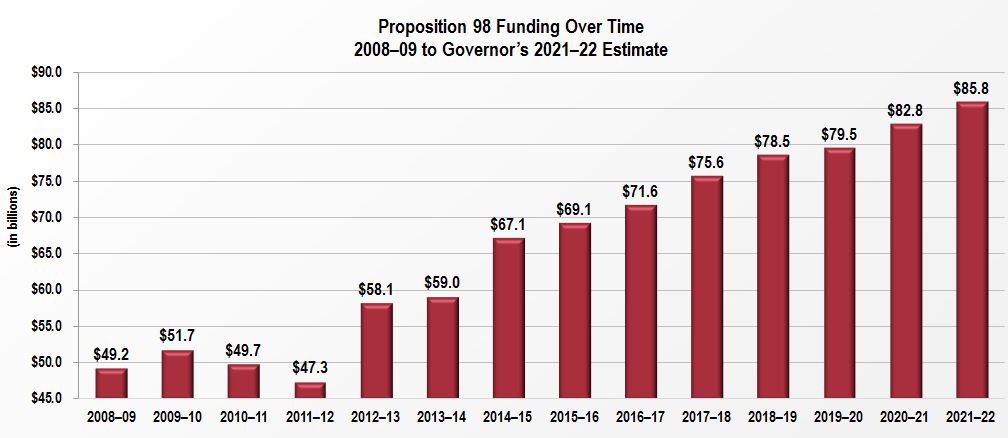 2
Revenues versus Expenses
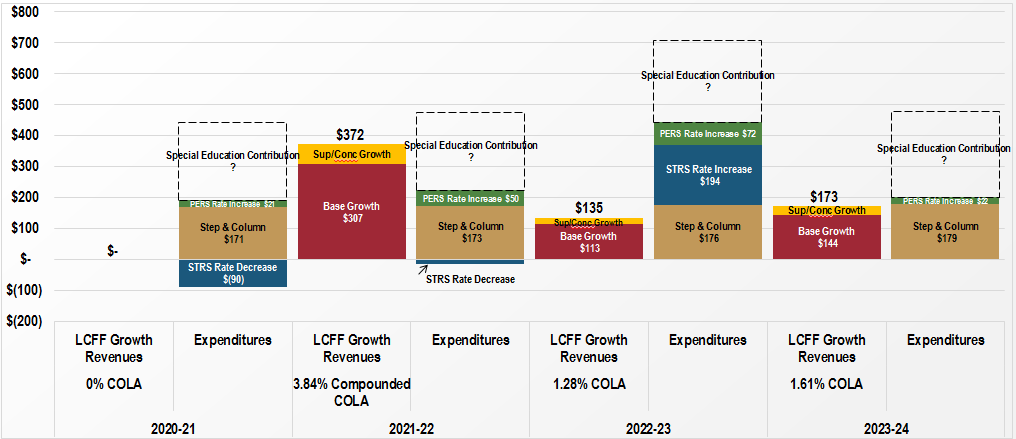 3
Enrollment (Average Daily Attendance) Consideration
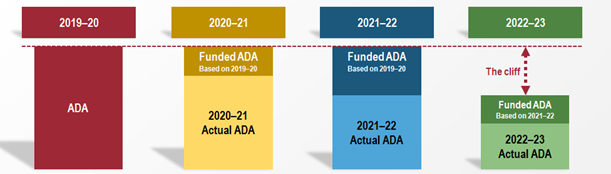 Gap
4
Governor Newsom’s Safe Schools For All Plan
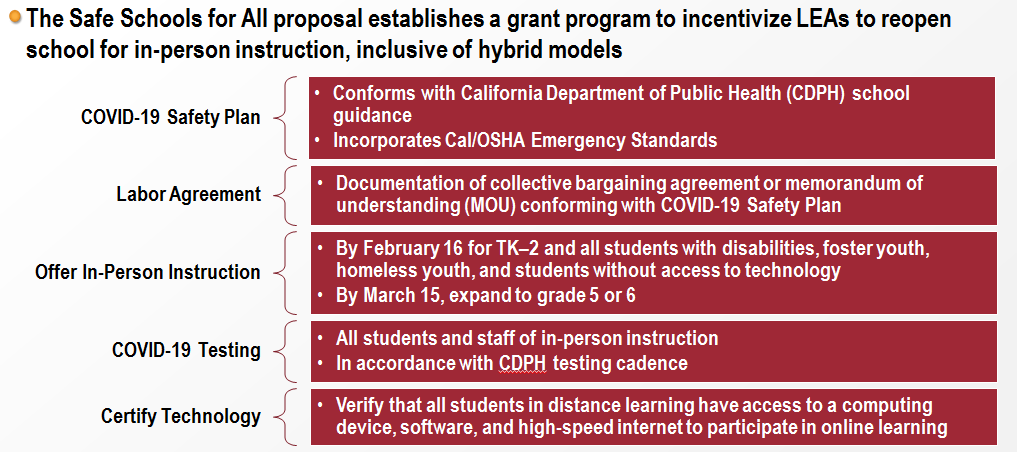 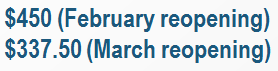 5
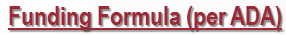 President Biden’s    Proposed Education Agenda
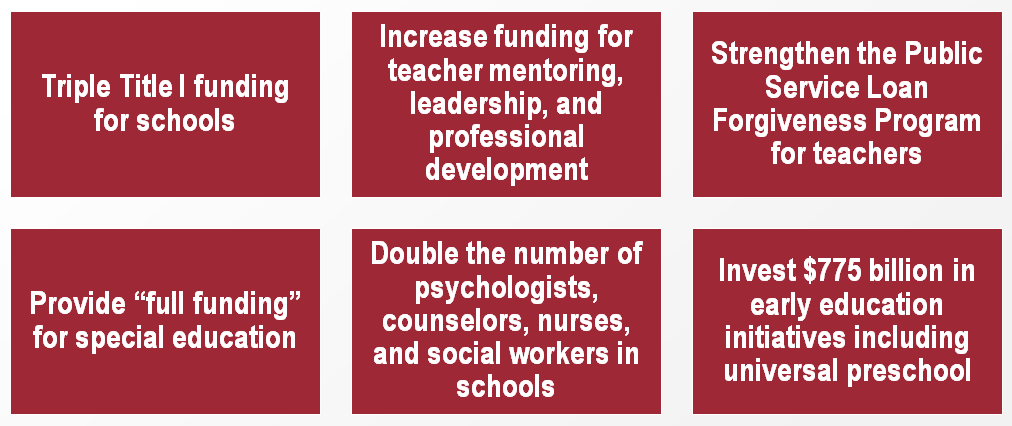 6
Process and Consideration
January – Governor’s Proposal
State revenue is welcome relief
Prop 98 Guarantee to Public Education
Pointed questions about Public Education dollars allocated to cover testing/public health costs
May – Governor’s May Revise
July – State Budget from Legislature
7
Dr. Malloy’s Next Steps
Continue to Monitor

Key Constituents
8